Муниципальное бюджетное дошкольное образовательное учреждение «Детский сад №14 «Солнышко»
«Духовно-нравственное воспитание дошкольников 
на основе взаимодействия с родителями»
Подготовила:
воспитатель Будеева К.В.
г.Ковдор
Цель
Целостное духовно-нравственное и социальное развитие личности ребенка-дошкольника, опираясь на взаимодействие с семьёй
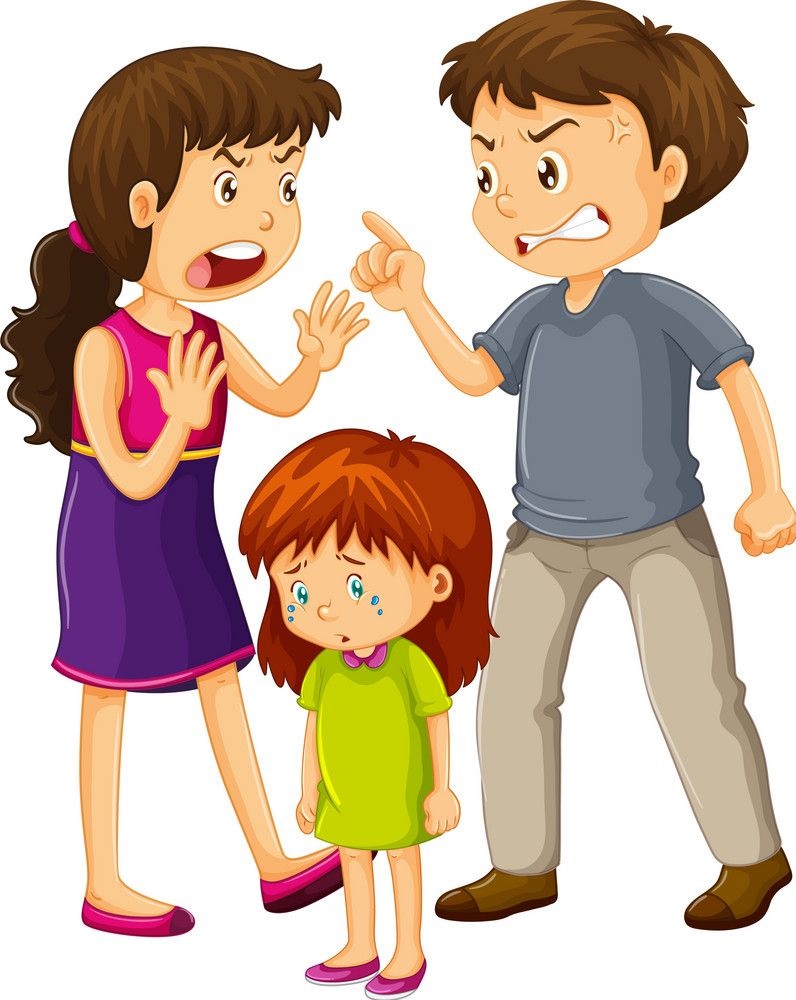 Задачи
• Воспитание любви к близким, дому,  малой родине;
• Уважение к своей нации, заинтересованность к своему роду и традициям;
• Формирование положительных, доброжелательных, коллективных взаимоотношений 
• Воспитание уважительного отношения к труду
Актуальность
Материальные ценности доминируют над духовными, поэтому у детей искажены представления о доброте, милосердии, великодушии, справедливости, гражданственности и патриотизме. 
Растет агрессивность и жестокость в обществе.
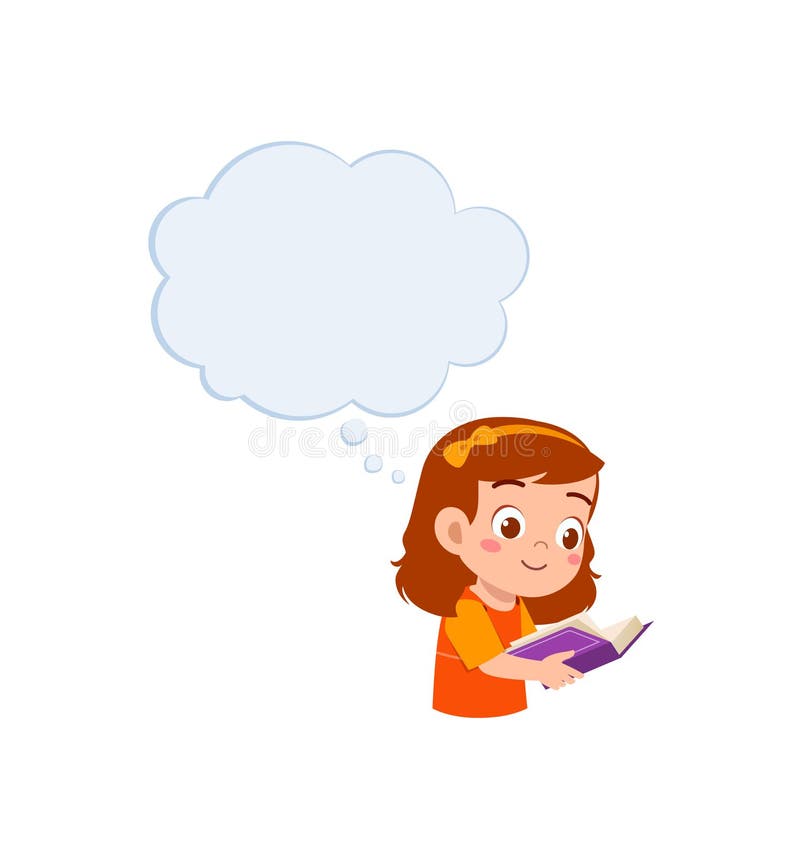 Формирование качеств 
Милосердие  
Доброта 
Любовь 
Коммуникативность  
Терпимость  
Чувство меры  
Отзывчивость  
Справедливость  
Ответственность
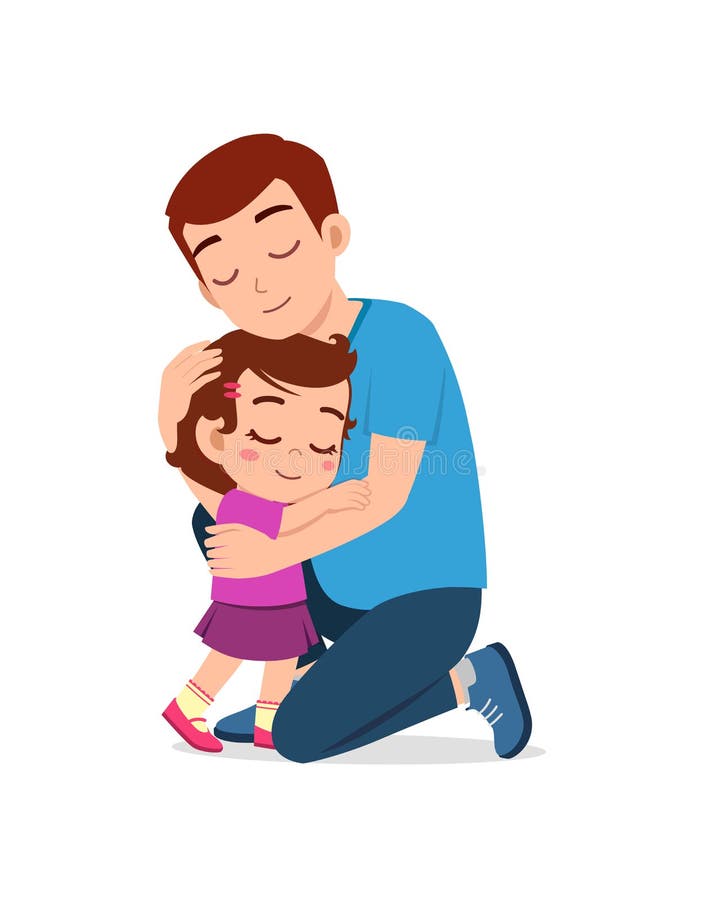 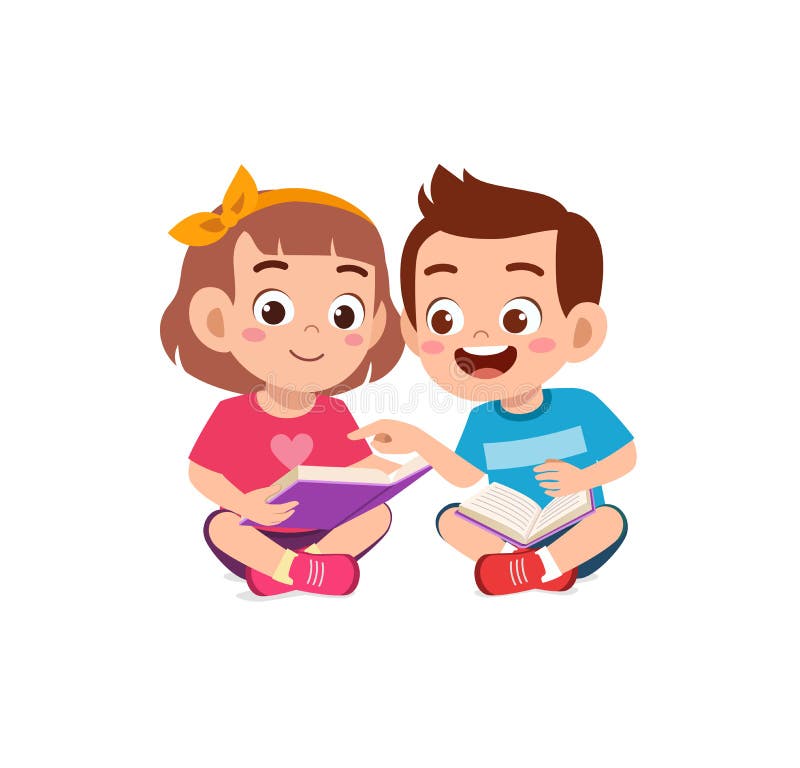 Направления работы 
Просветительское (родительские собрания, консультации, круглый стол и т.д.) 
Информационно-аналитическое (анкетирование, тестирование, опросы); 
Наглядно-информационное (родительские уголки, информационные плакаты, памятки, буклеты, продукты детской деятельности) 
Досуговое
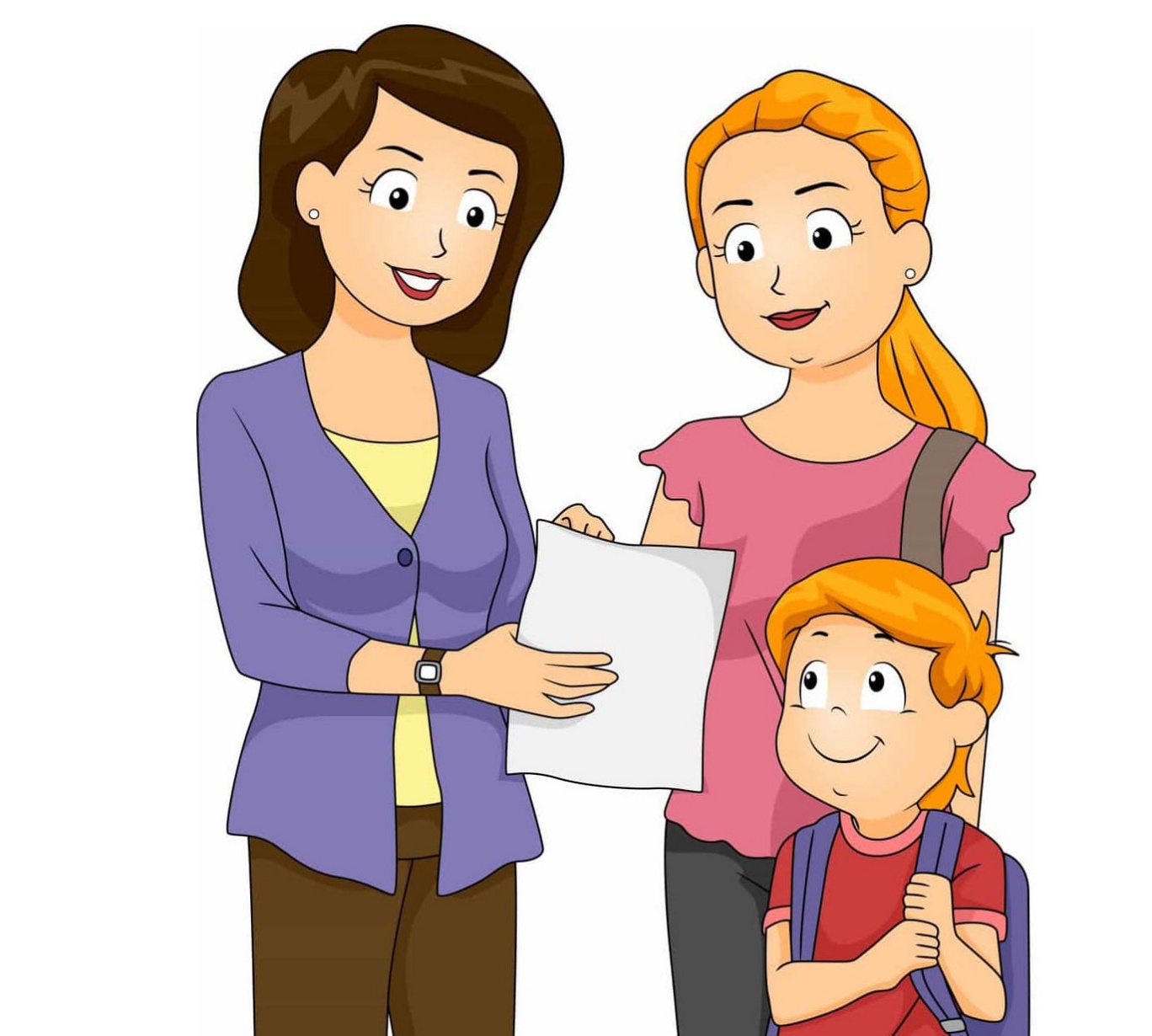 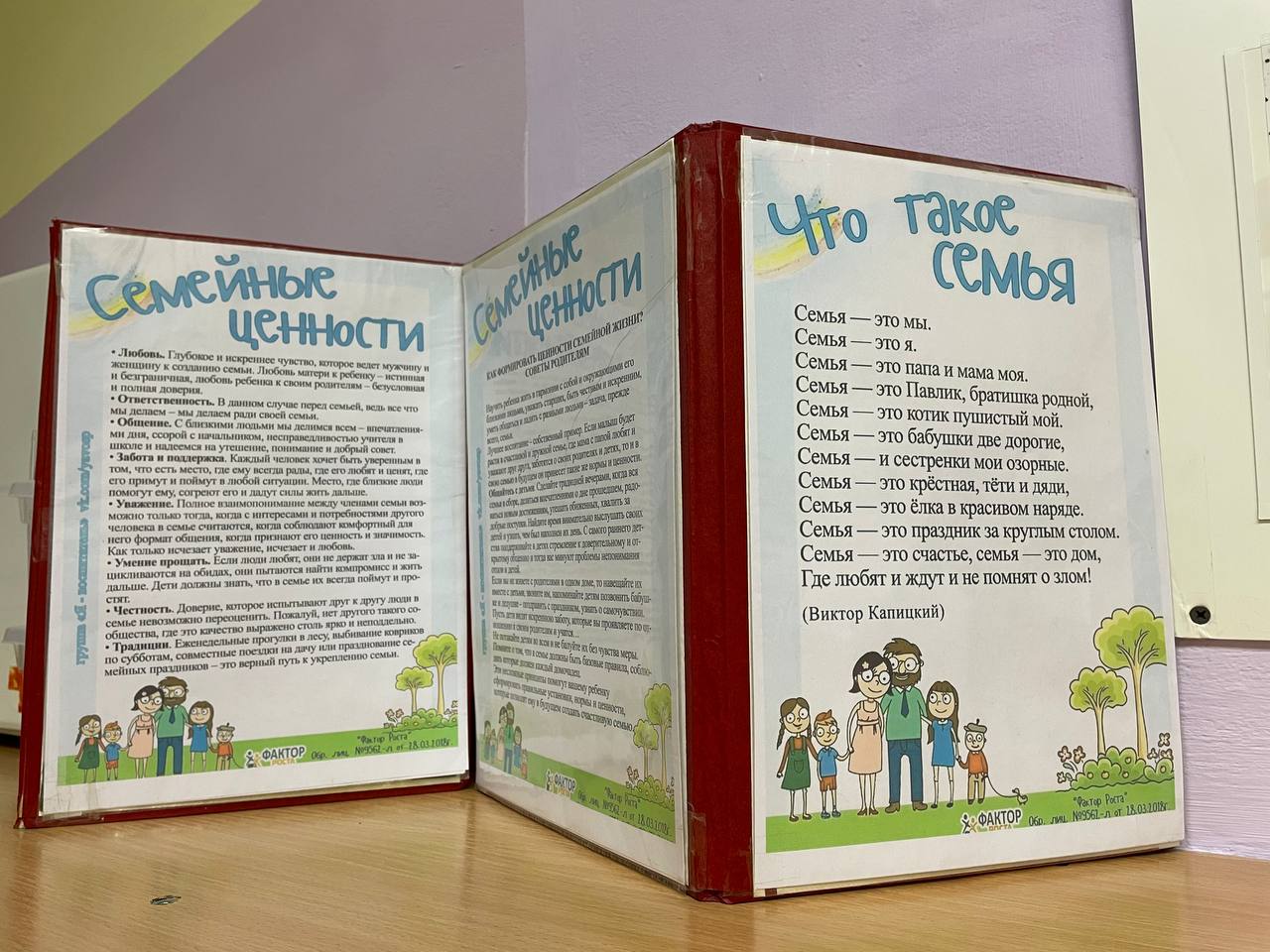 Родительские уголки,  
консультативный материал по вопросам духовно-нравственного воспитания.
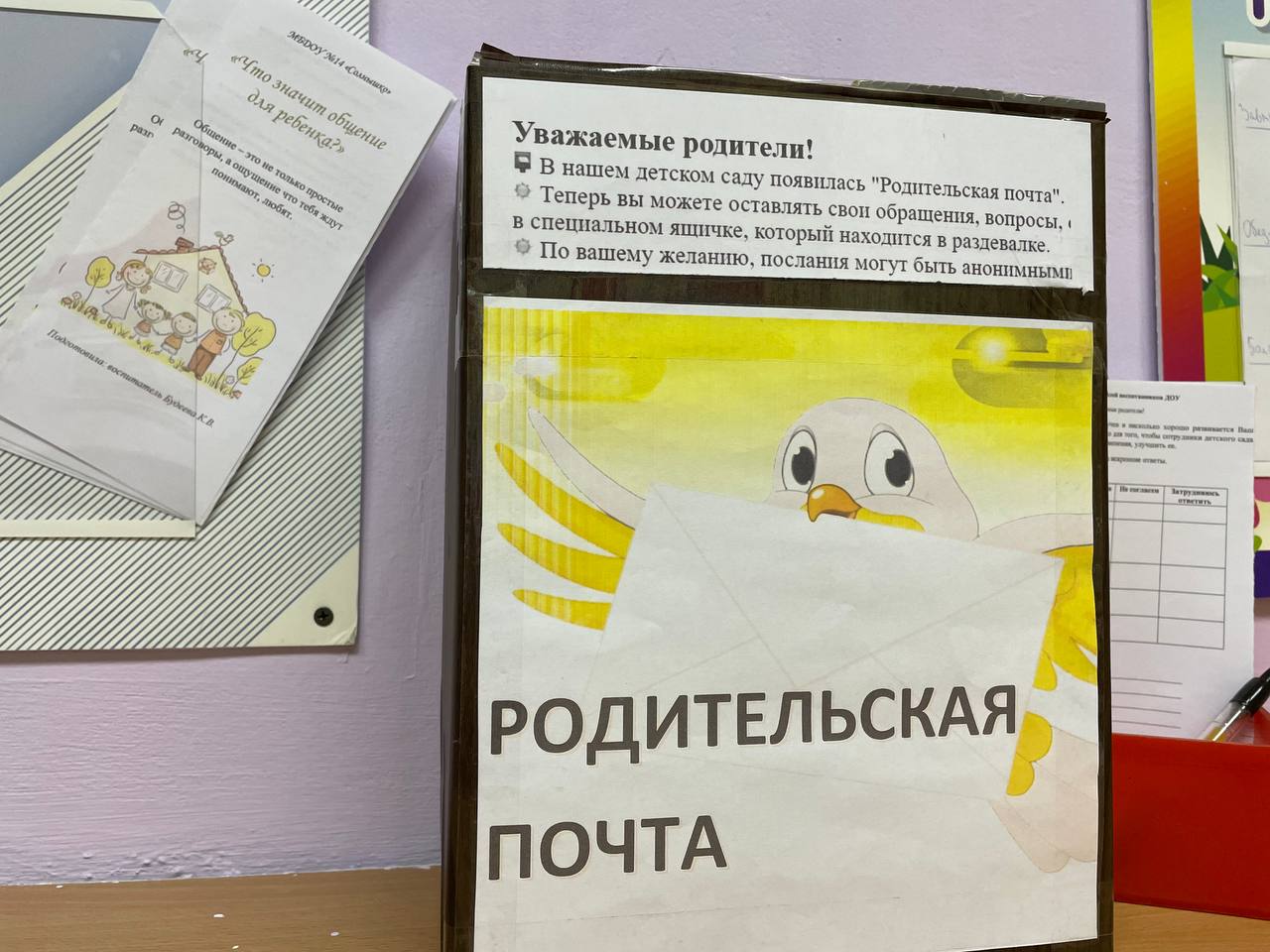 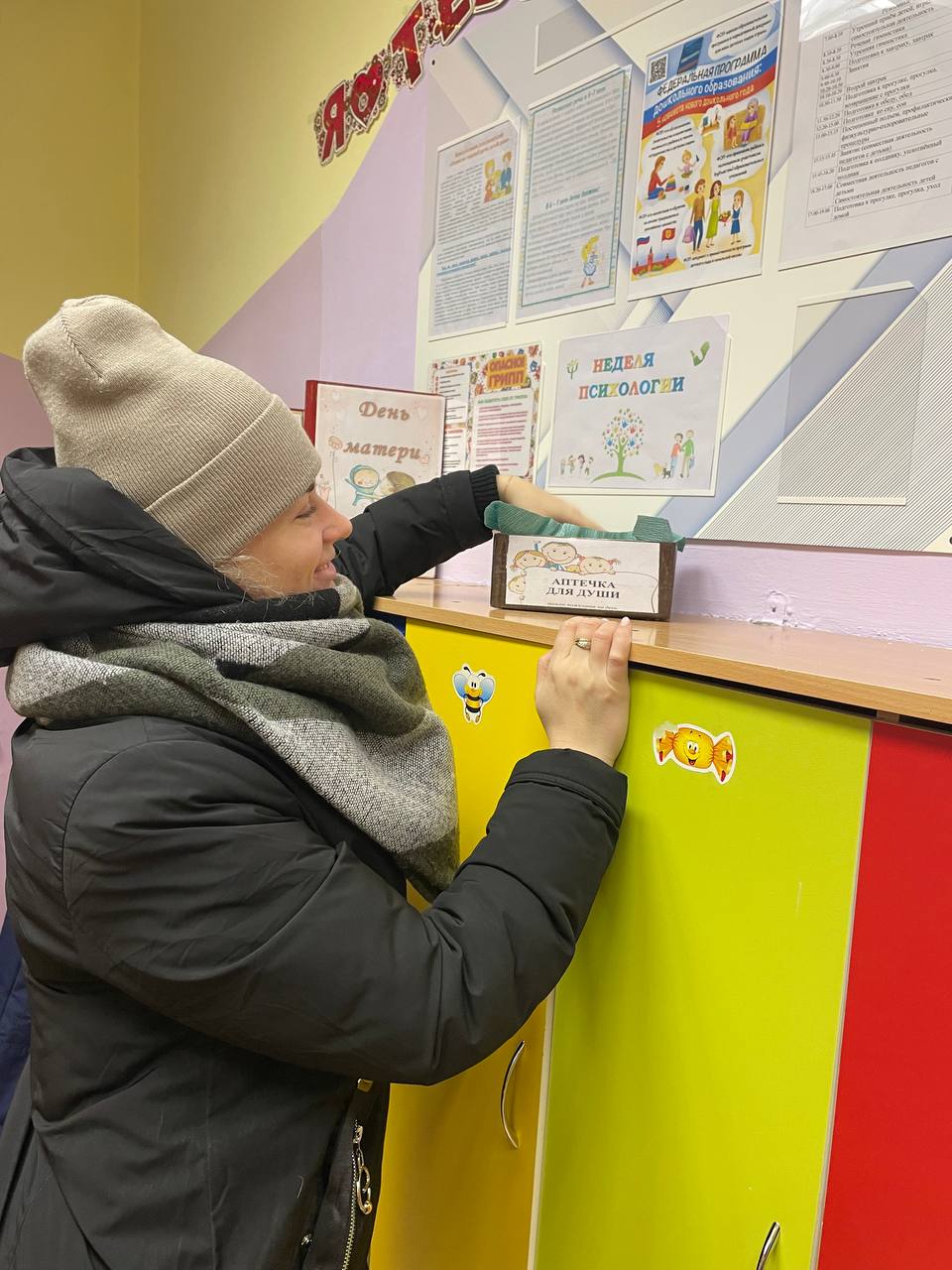 «Родительская почта».
«Книжный уголок» для домашнего чтения.
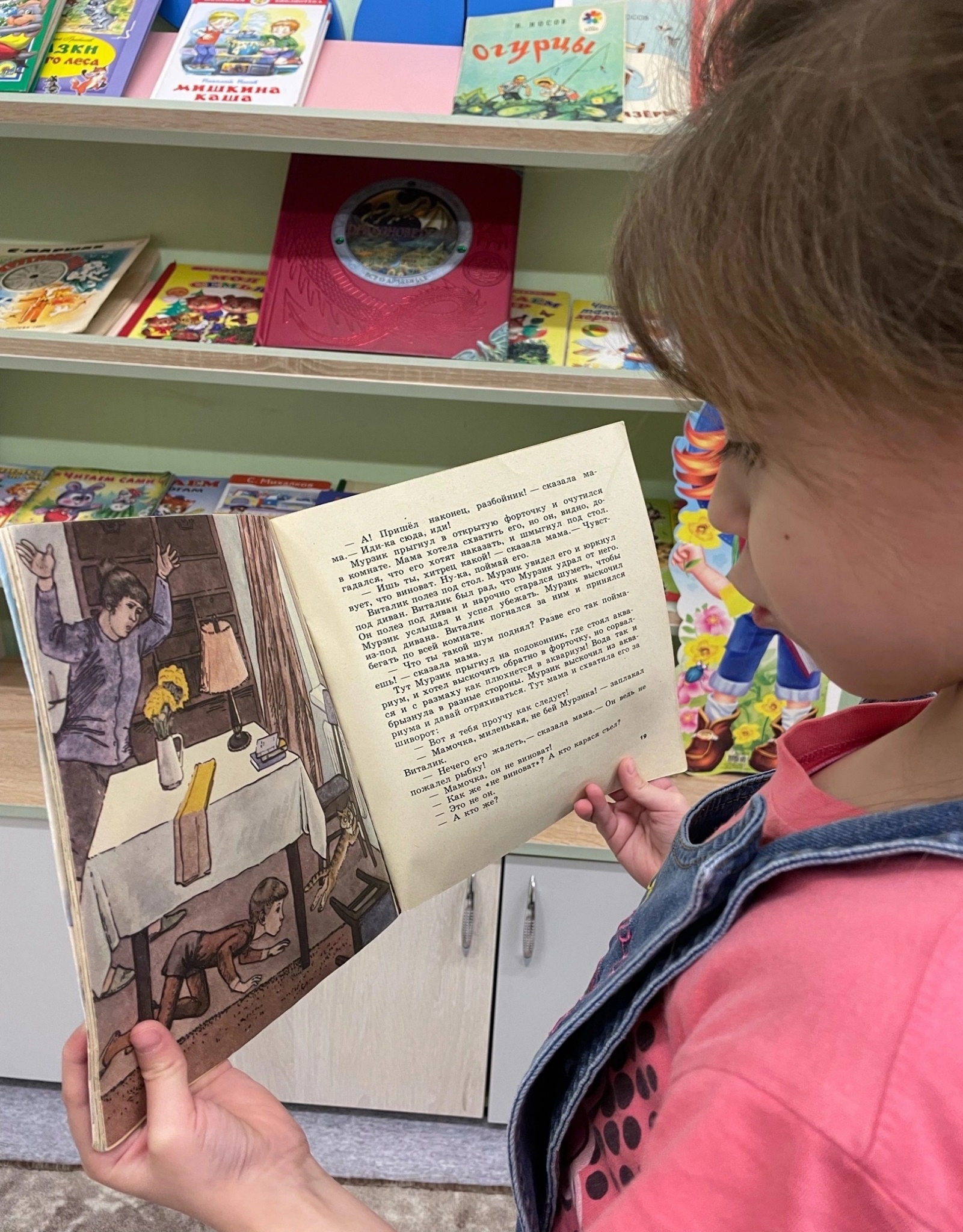 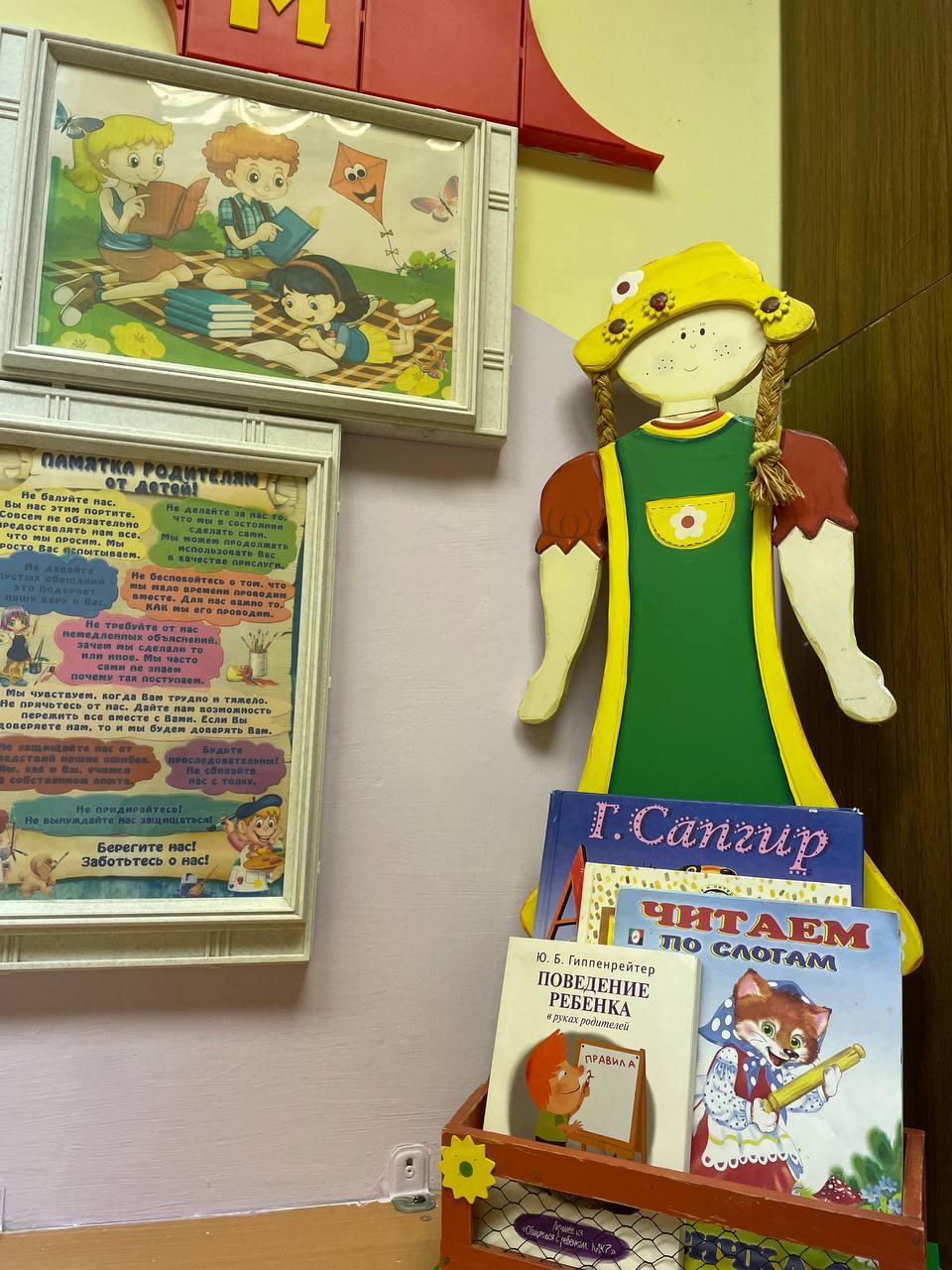 Семейный уголок в группе
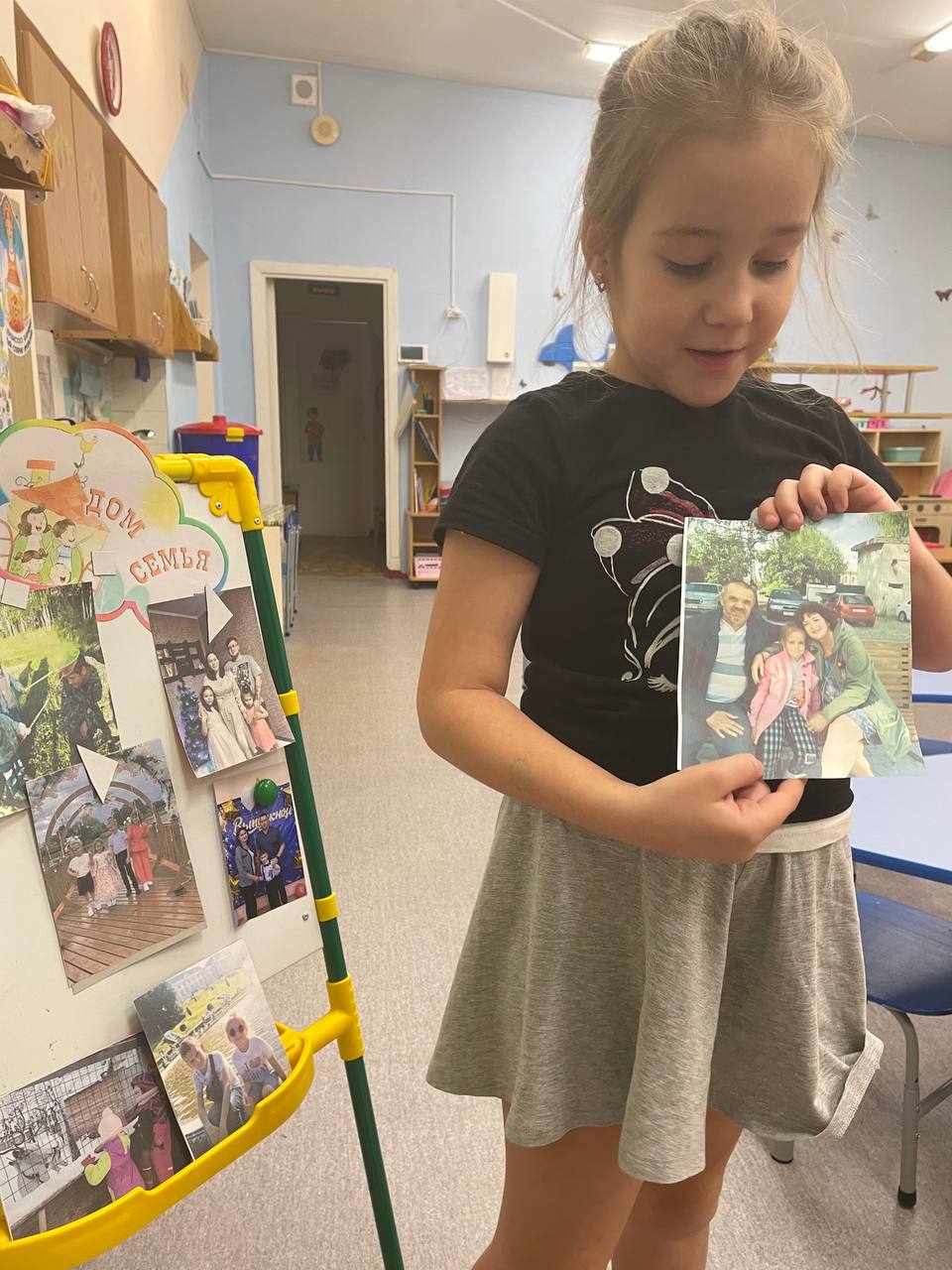 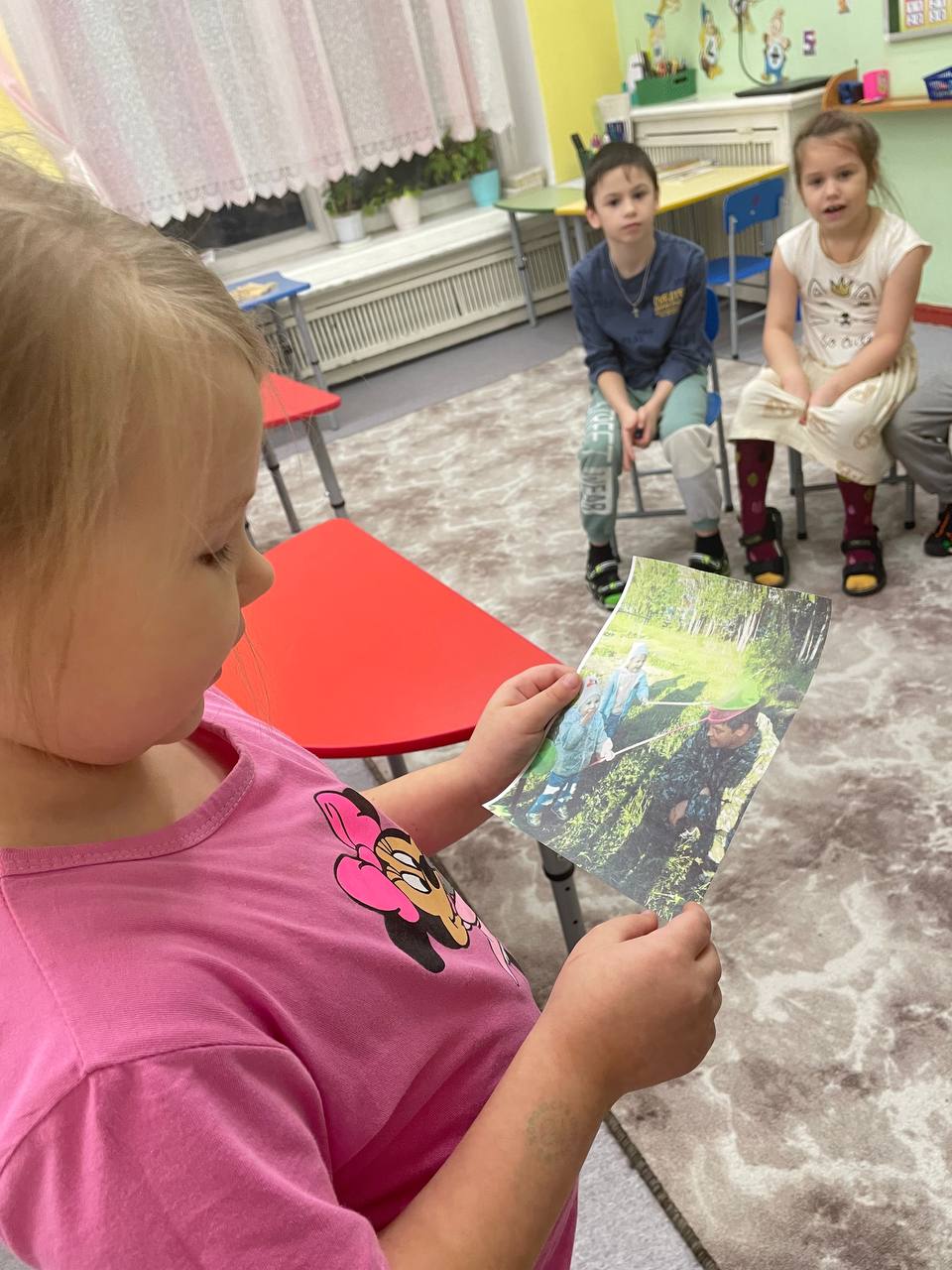 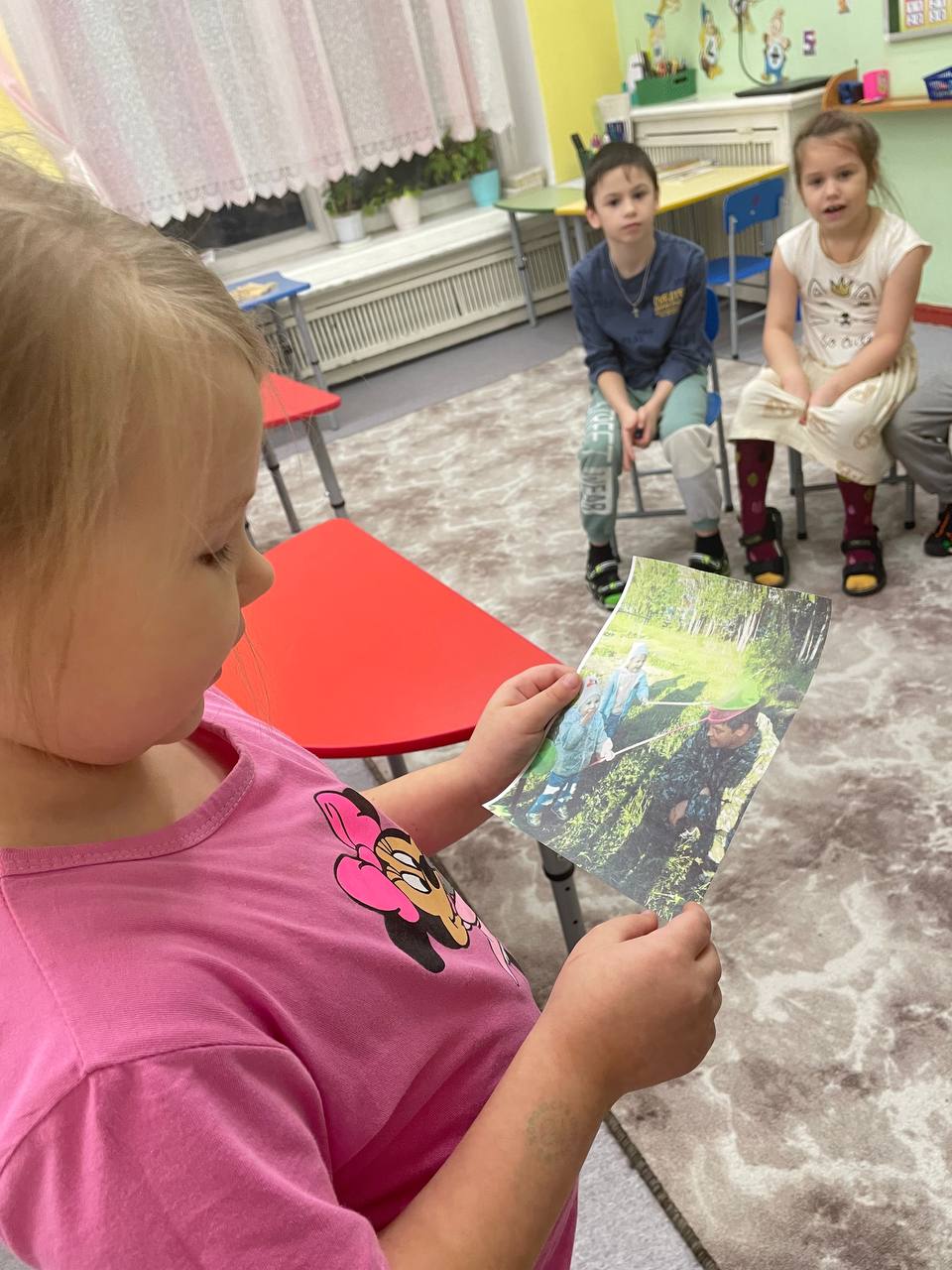 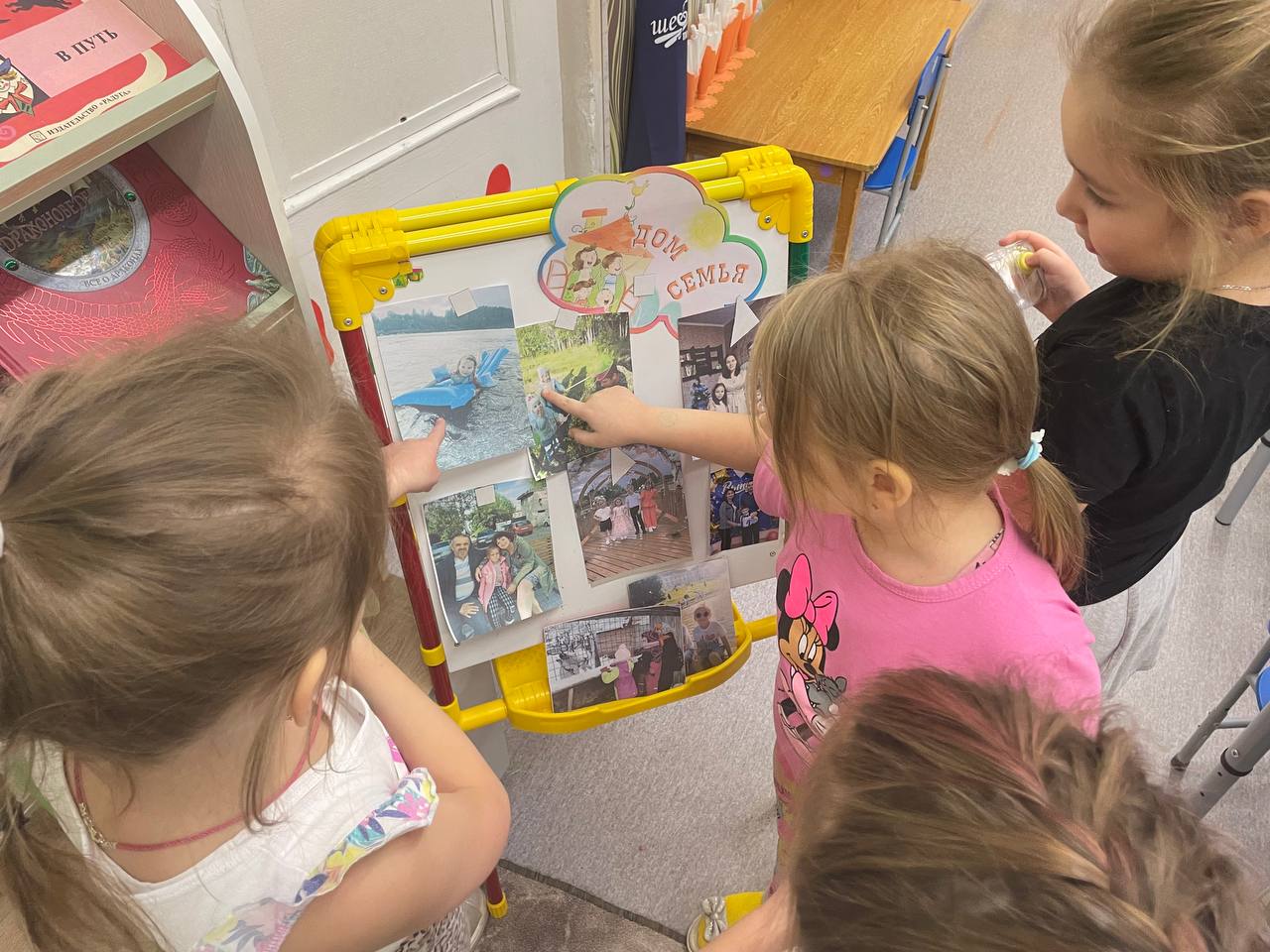 Совместная продуктивная деятельность
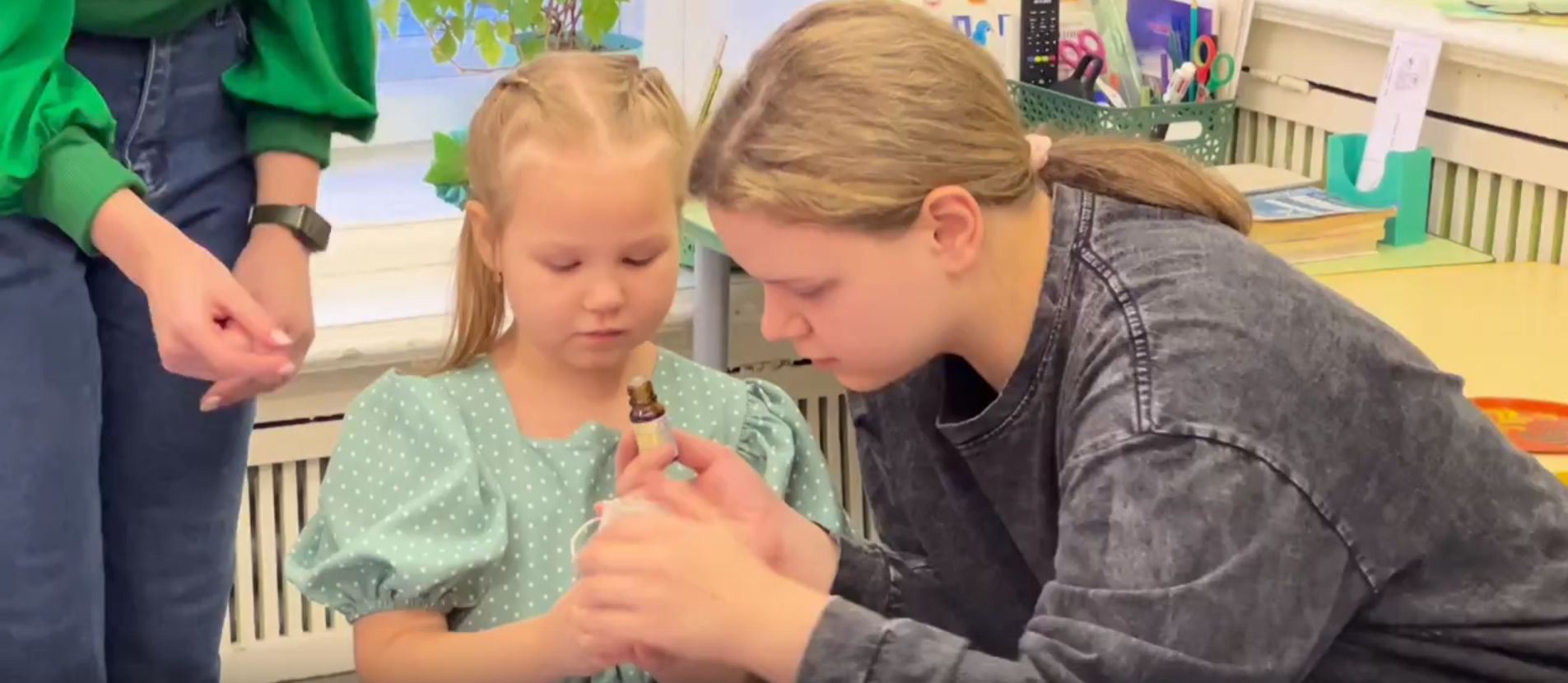 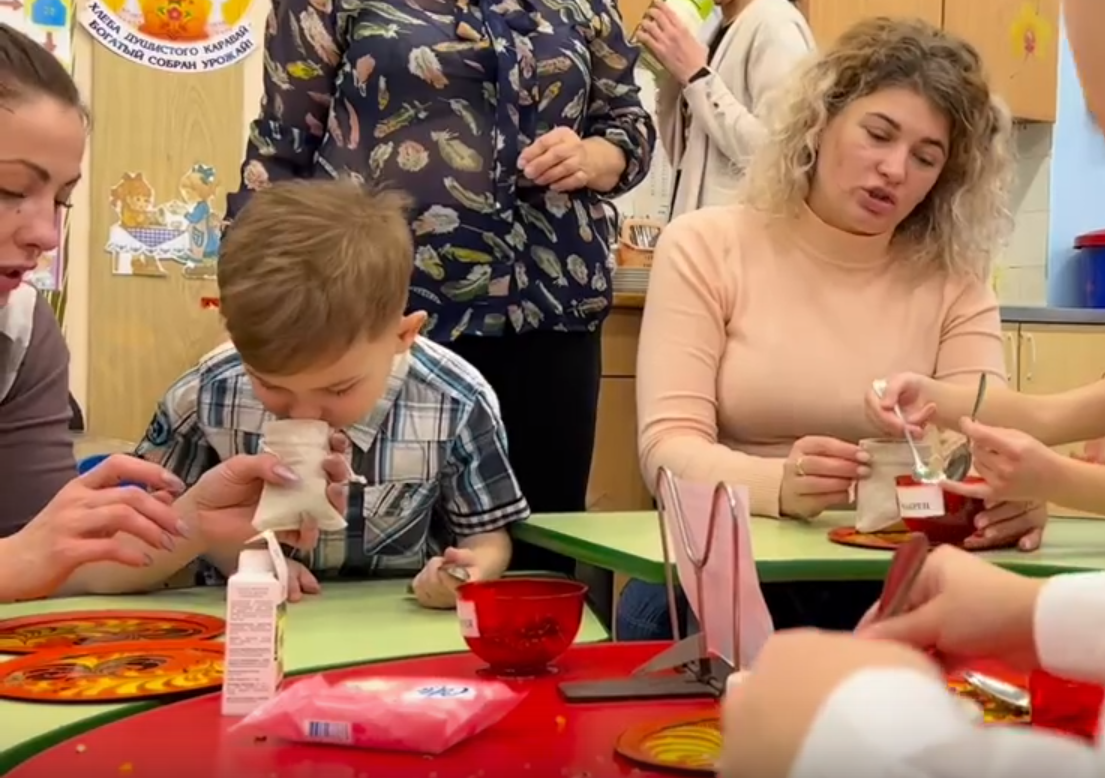 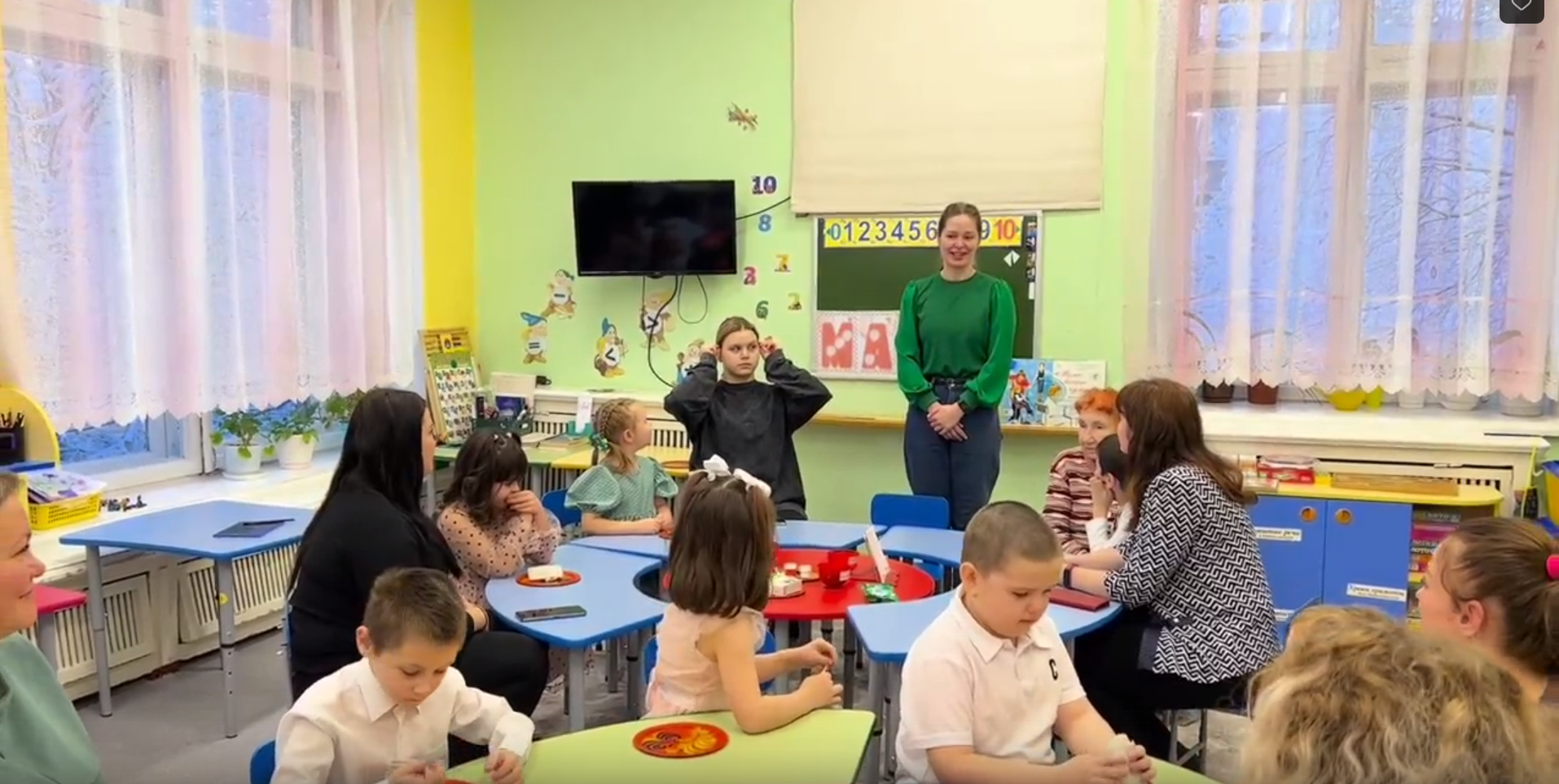 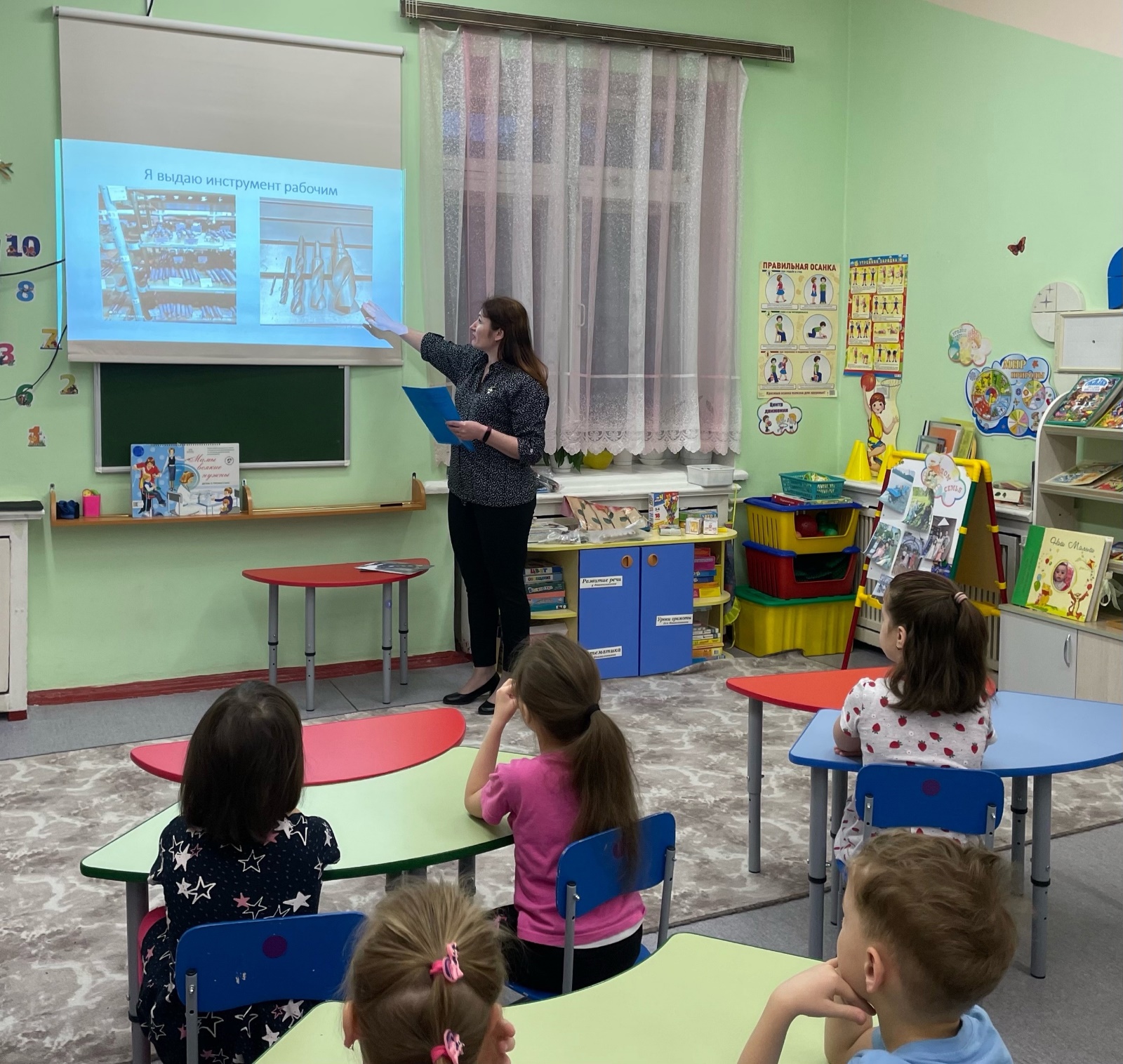 «Встречи 
с интересными людьми»
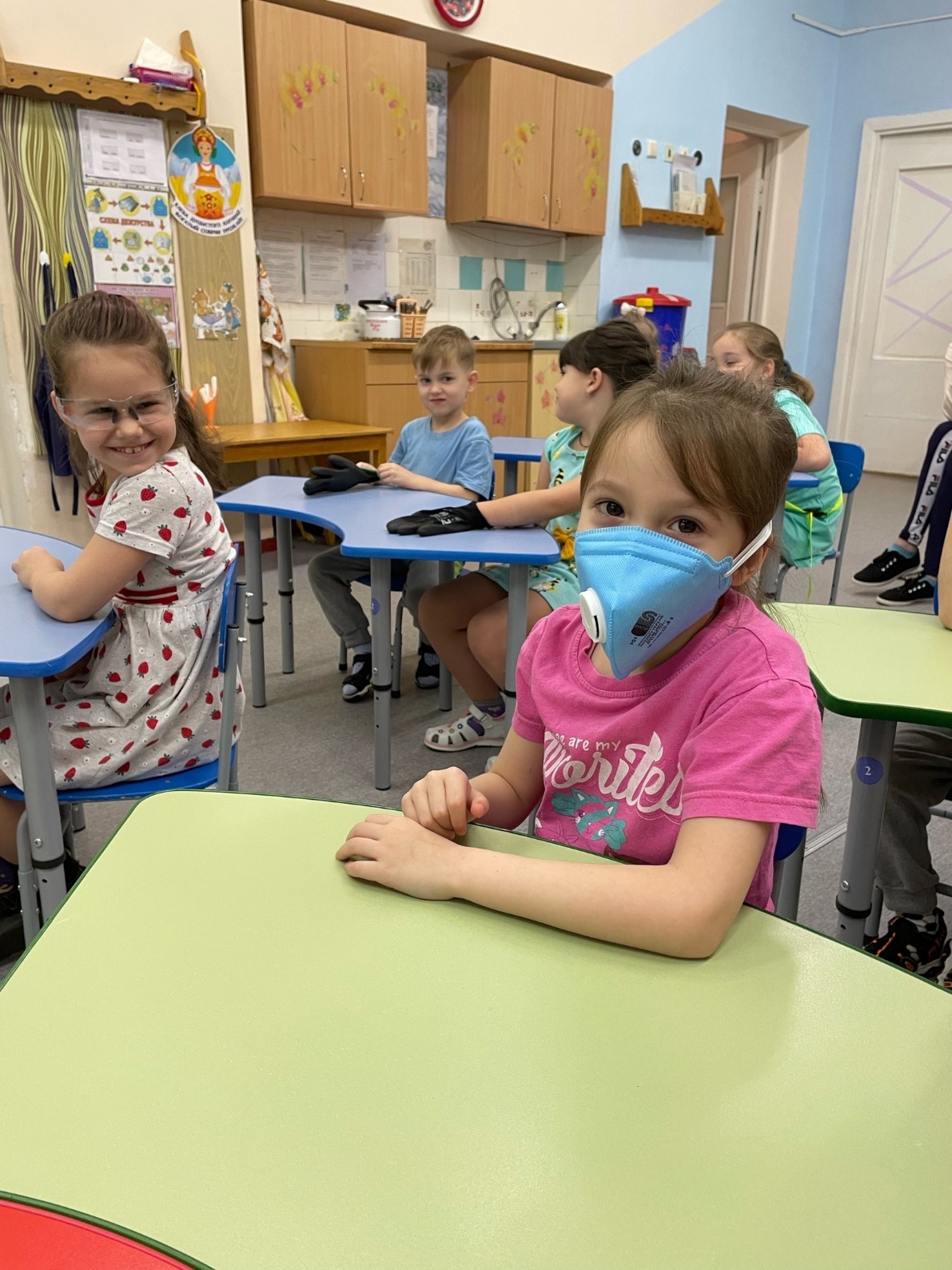 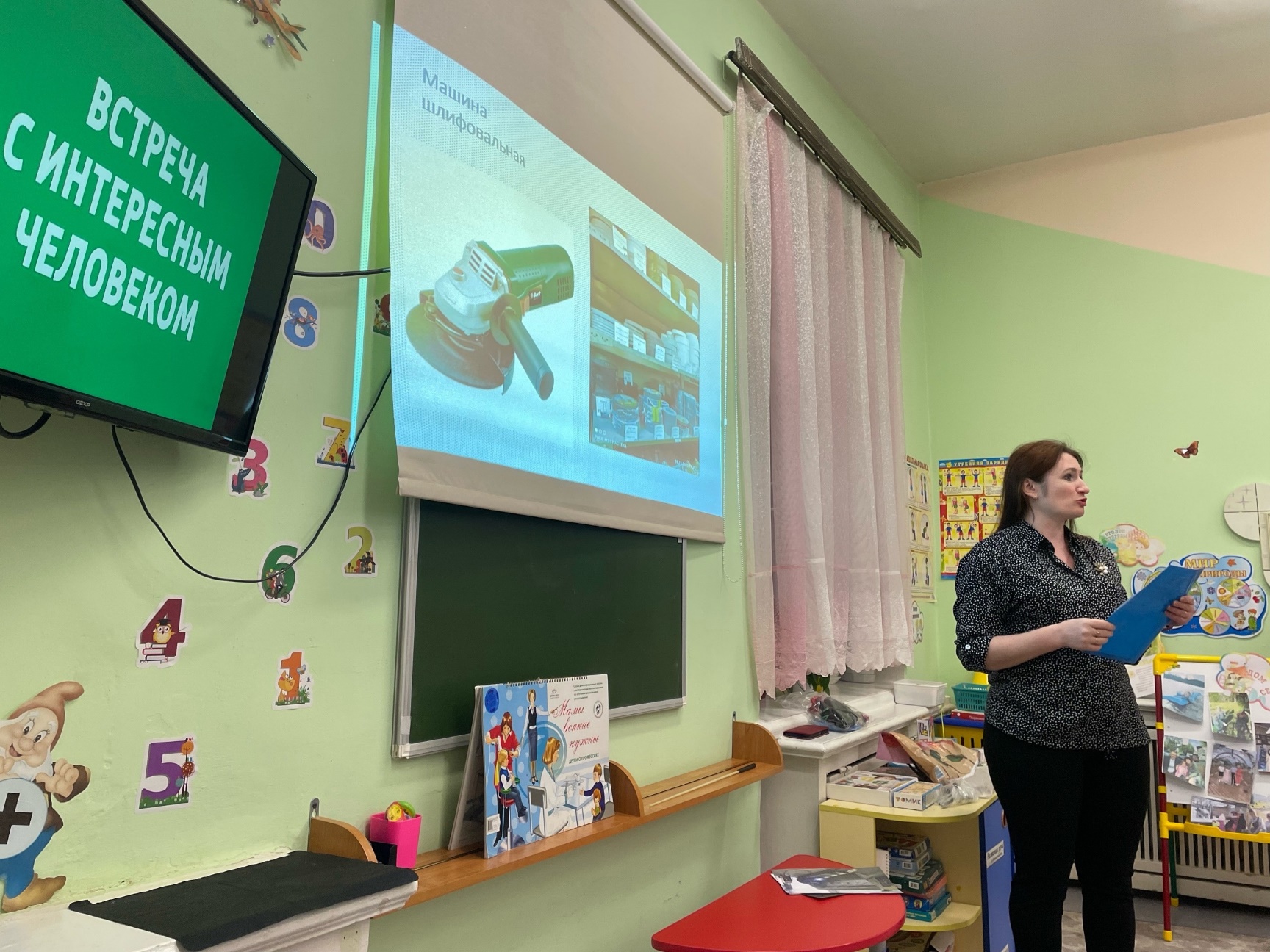